Linux System Administration and Configuration
Module Number: 01


Module Name: Introduction to Linux
Part: 02
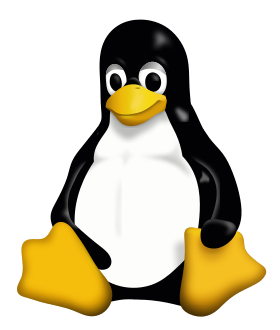 Introduction to Linux
AIM
1
2
3
4
2
Introduction to Linux
Objectives
The Objectives of this module are:
3
Introduction to Linux
Outcome
At the end of this module, you are expected to learn:
4
Introduction to Linux
Content
5
Directories and Files
Directory: A directory is a binary file used to track and locate other files and directories. The binary format is used so that directory containing large numbers of filenames can be searched quickly.

Files: In Linux, everything is a File. So we need to categorise among different files. The following different types of files exist in Linux are:
6
Directories and Files
To display the type of file we use the command : “ ls -l “. 
The following screen shot displays the output of the command.
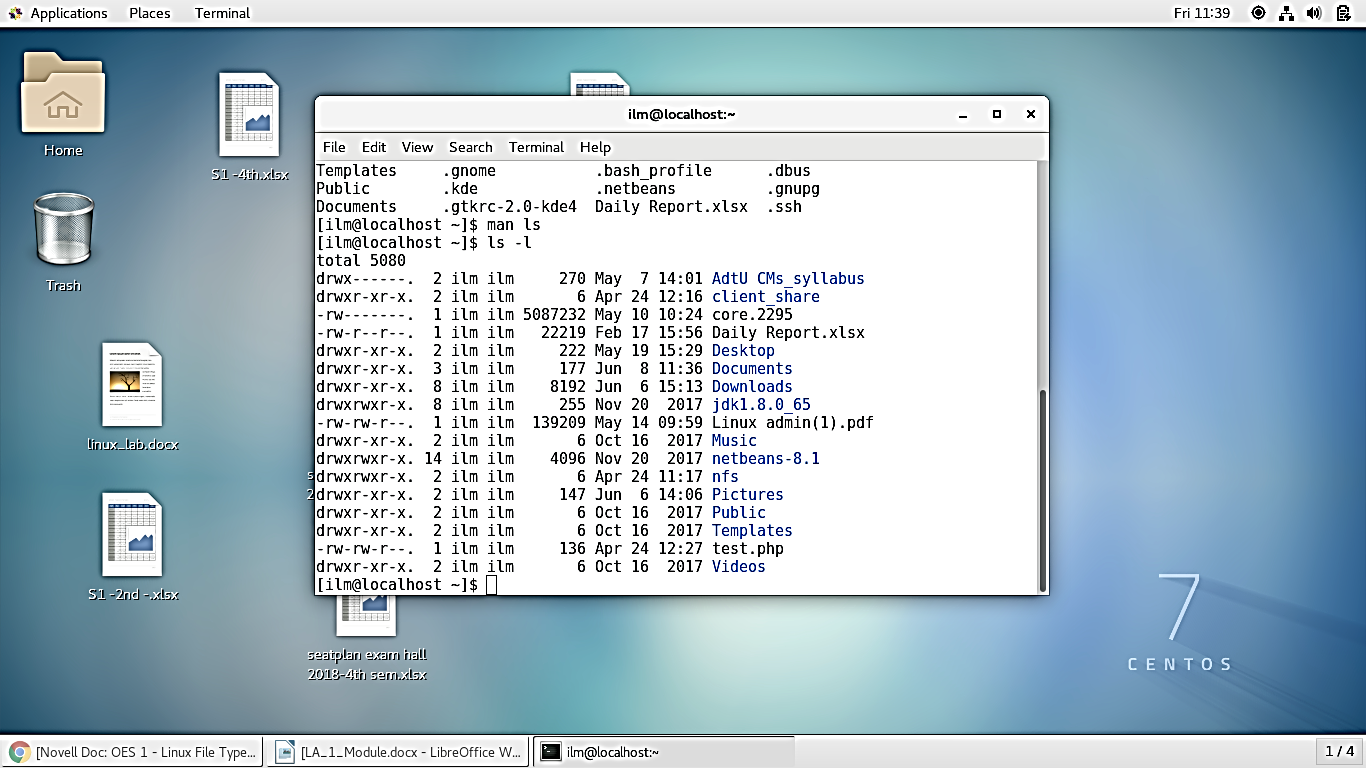 7
Directory Structure
In Linux we have root file system which is the directory that generally does not contain any files, except perhaps on older systems where the standard boot image for the system, usually called /vmlinuz was kept there.

1. / – Root
Every single file and directory starts from the root directory.
Only root user has write privilege under this directory.
Please note that /root is root user’s home directory, which is not same as /.

2. /bin – User Binaries
Contains binary executables.
Common Linux commands you need to use in single-user modes are located under this directory.
Commands used by all the users of the system are located here.
For example: ps, ls, ping, grep, cp.
8
(Continued) Directory Structure
3. /sbin – System Binaries
Just like /bin, /sbin also contains binary executables.
But, the Linux commands located under this directory are used typically by system aministrator, for system maintenance purpose.
For example: iptables, reboot, fdisk, ifconfig, swapon

4. /etc – Configuration Files
Contains configuration files required by all programs.
This also contains startup and shutdown shell scripts used to start/stop individual programs.
For example: /etc/resolv.conf, /etc/logrotate.conf

5. /dev – Device Files
Contains device files.
These include terminal devices, usb, or any device attached to the system.
For example: /dev/tty1, /dev/usbmon0
9
(Continued) Directory Structure
6. /proc – Process Information
Contains information about system process.
This is a pseudo filesystem contains information about running process. For example: /proc/{pid} directory contains information about the process with that particular pid.
This is a virtual filesystem with text information about system resources. For example: /proc/uptime

7. /var – Variable Files
var stands for variable files.
Content of the files that are expected to grow can be found under this directory.
This includes — system log files (/var/log); packages and database files (/var/lib); emails (/var/mail); print queues (/var/spool); lock files (/var/lock); temp files needed across reboots (/var/tmp);

8. /tmp – Temporary Files
Directory that contains temporary files created by system and users.
Files under this directory are deleted when system is rebooted.
10
(Continued) Directory Structure
9. /usr – User Programs
Contains binaries, libraries, documentation, and source-code for second level programs.
/usr/bin contains binary files for user programs. If you cannot find a user binary under /bin, look under /usr/bin. For example: at, awk, cc, less, scp
/usr/sbin contains binary files for system administrators. If you cannot find a system binary under /sbin, look under /usr/sbin. For example: atd, cron, sshd, useradd, userdel
/usr/lib contains libraries for /usr/bin and /usr/sbin
/usr/local contains users programs that you install from source. For example, when you install apache from source, it goes under /usr/local/apache2

10. /home – Home Directories
Home directories for all users to store their personal files.
For example: /home/john, /home/nikita
11
(Continued) Directory Structure
11. /boot – Boot Loader Files
Contains boot loader related files.
Kernel initrd, vmLinux, grub files are located under /boot
For example: initrd.img-2.6.32-24-generic, vmlinuz-2.6.32-24-generic

12. /lib – System Libraries
Contains library files that supports the binaries located under /bin and /sbin
Library filenames are either ld* or lib*.so.*
For example: ld-2.11.1.so, libncurses.so.5.7

13. /opt – Optional add-on Applications
opt stands for optional.
Contains add-on applications from individual vendors.
add-on applications should be installed under either /opt/ or /opt/ sub-directory.
12
(Continued) Directory Structure
14. /mnt – Mount Directory
Temporary mount directory where sysadmins can mount filesystems.

15. /media – Removable Media Devices
Temporary mount directory for removable devices.
For examples, /media/cdrom for CD-ROM; /media/floppy for floppy drives; /media/cdrecorder for CD writer

16. /srv – Service Data
srv stands for service.
Contains server specific services related data.
For example, /srv/cvs contains CVS related data.
13
(Continued) Directory Structure
To display the root file system with all files we use the command:  “ ls -R / ”.
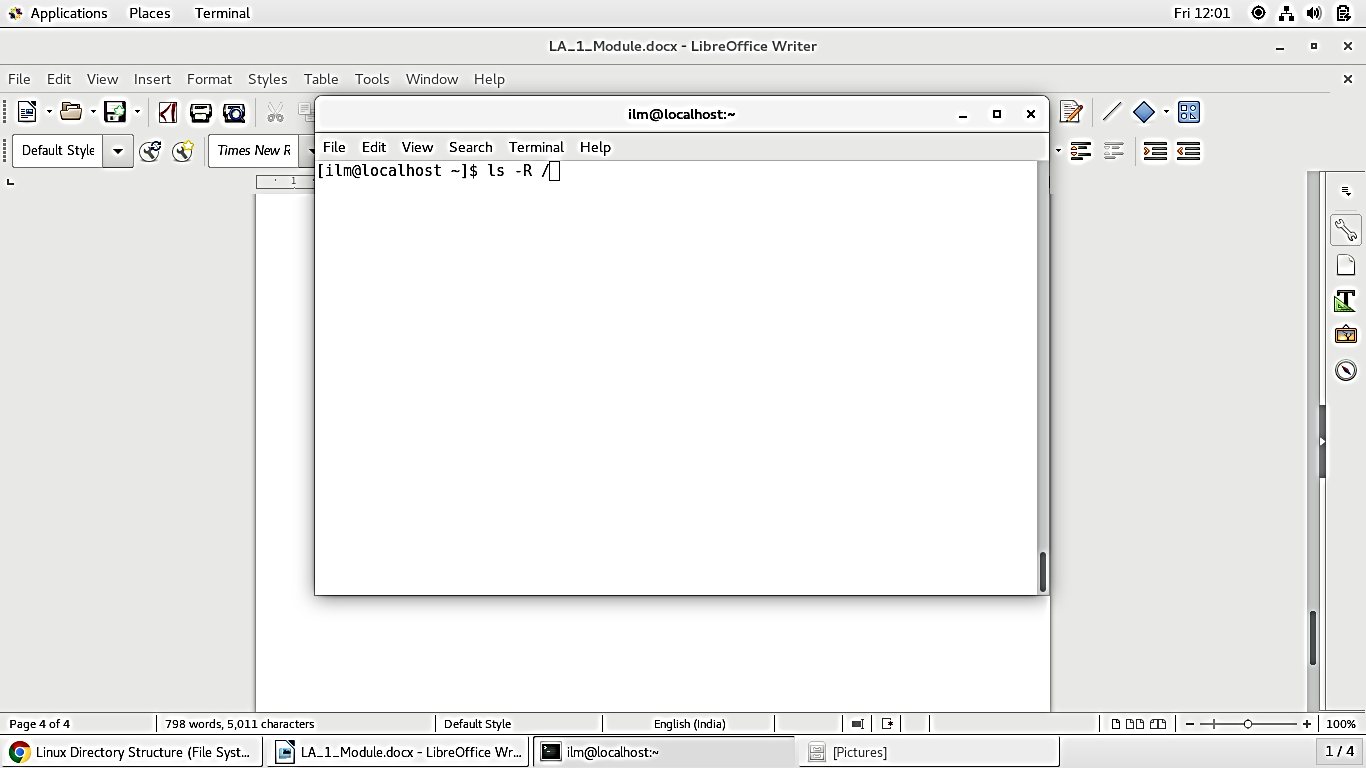 14
Absolute and Relative Path-names
Path

A path is a unique location to a file or a folder in a file system of an OS.

A path to a file is a combination of / and alpha-numeric characters.
15
Absolute and Relative Path-names
Absolute Path
	
An absolute path is defined as specifying the location of a file or directory from the root directory (/).

To write an absolute path-name:

Start at the root directory ( / ) and work down.
Write a slash ( / ) after every directory name (last one is optional).
16
Absolute and Relative Path-names
(Continued) Absolute Path
	
For Example:  
		$cat abc.sql  will work only if the fie “abc.sql” exists in your current directory.

However, if this file is not present in your working directory and is present somewhere else say in /home/kt , then this command will work only if you will use it like shown below:
		cat /home/kt/abc.sql

In the above example, if the first character of a pathname is /, the file’s location must be determined with respect to root. When you have more than one / in a pathname, for each such /, you have to descend one level in the file system like in the above kt is one level below home, and thus two levels below root.
17
Absolute Path
Absolute and Relative Path-names
(Continued) Absolute Path
	

Changing directory with absolute path concept :

$pwd
/home/kt
$cd /home/kt/abc
$pwd
/home/kt/abc
18
Absolute and Relative Path-names
Relative path	
	
Relative path is defined as the path related to the present working directly (pwd). It starts at your current directory and never starts with a /.

UNIX offers a shortcut in the relative pathname– that uses either the current or parent directory as reference and specifies the path relative to it. A relative path-name uses one of these cryptic symbols:
			.(a single dot) - this represents the current directory.
			..(two dots) - this represents the parent directory.
19
Absolute and Relative Path-names
(Continued) Relative path
	
	
Changing directory with relative path concept :

$pwd
/home/kt
$cd abc                   
$pwd
/home/kt/abc
Relative path
20
Creating Directories
The mkdir command creates new directories.
 			$ mkdir directory_name
				and/or
			$ mkdir -p directory_names

Include the –p option if the directory name includes a path name. The command used with the -p option creates all of the non-existing parent directories that do not yet exist in the path to the new directory. You can use absolute or relative path names on the command line when creating new directories.
	          For example, create a new directory, named dir1, within the /tmp directory.
			$ cd /tmp
			$ mkdir dir1
21
(Continued) Creating Directories
You can use the command ‘ls -ld’ to view the created directory.
				$ ls -ld dir1
				drwxr-xr-x  2 geek  wheel  64 Dec 13 22:26 dir1

To create a new directory named dir_in located inside a directory named dir_out, use the mkdir command with the –p option. The dir_out directory does not yet exist.
				$ mkdir -p dir_out/dir_in

To create the dir1, dir2, and dir3 directories, enter the mkdir command with all the directory names in one line as shown below.
				$ mkdir dir1 dir2 dir3
				$ ls -ld dir*
22
Removing Directories
You can use the rm command with the -r option to remove directories that contain files and subdirectories.
				$ rm -options directories

For example, remove the dir1 directory and its content by using the rm –r command.
				$ cd /tmp
				$ rm -r dir1
				$ ls -ld dir1
				ls: dir1: No such file or directory

If you do not use the -r option with the rm command while removing directories, the following error message appears:
				rm: directoryname: is a directory.
23
(Continued) Removing Directories
To interactively remove a directory and its contents, use the –i option along with the rm –r command. For example:
				$ rm -ir dir2
				examine files in directory dir2? y
				remove dir2/file2? y
				remove dir2/file1? y
				remove dir2? Y

The rmdir command removes empty directories.
				$ rmdir directories

For example to remove the empty directory dir3, use the command below.
				$ cd /tmp
				$ rmdir dir3

To remove a directory in which you are currently working in, you must first change to its parent directory.
24
Creating Files
The touch command creates a new empty file.
	     $ touch filename

You can create multiple files with the same command. If the file name or directory name already exists, the touch command updates the modification time and access time to the current date and time. You can use absolute or relative path names on the command line when creating new files.

To create an empty file named file1 in the /tmp directory, enter the following commands:
$ cd /tmp
$ touch space
$ ls -l file1
$ ls -l file
-rw-r--r--  1 geek  wheel  0 Dec 13 22:05 file

To create multiple empty files use the touch commands with the file names in one line as follows:
$ touch file1 file2 file3
$ ls -lrt file*
25
Removing Files
You can permanently remove files from the directory hierarchy with the rm command.
$ rm -option filename
The rm command is a destructive command if not used with the correct option. The table describes the options that you can use with the rm command when removing files and directories.
The –r option allows you to remove directories that contain files and subdirectories. 
The -i option prompts you for confirmation before removing any file.
– A yes response completes the removal of the file.
– A no response aborts the removal of the file.
26
(Continued) Removing Files
For example, remove the file named file1 from the /tmp directory.
$ cd /tmp
$ rm file1

Lets see an example of using the -i option to delete the files.
$ rm -i file2
remove file2? y
27
Copying Files
Like so many Linux features, you have a variety of options from which to choose when you want to manipulate files and directories. You can also use wildcards when you are copying, moving, or deleting files and directories.

Basically, the copy command is not much more complex than typing:
cp <source> <destination>

          So to copy the file sneakers.txt to the directory tigger in your login directory, just type:
cp sneakers.txt tigger
28
Moving Files
To move files, use the mv command (man mv), which is similar to the cp command, except that with   mv the file is physically moved from one place to another, instead of being duplicated, as with cp.

Common options available with mv include:

-i -- interactive. Will prompt you if the file you have selected will overwrite an existing file in the destination directory. This is a good option, because like the -i option in cp, you will be given the chance to make sure you want to replace an existing file.

-f -- force. Overrides the interactive mode and moves without prompting. Unless you know what you are doing, this option does not play nice; be very careful about using it until you become more comfortable with your system.

-v -- verbose. Shows a list of the files being moved.
29
(Continued) Moving Files
If you want to move a file out of your home directory and into another directory, you would type:
		mv sneakers.txt tigger
        			or
	mv sneakers.txt /home/newuser /home/newuser/tigger using absolute pathnames.
30
File Permission
Each file and directory has three user based permission groups:
		
Owner - The Owner permissions apply only the owner of the file or directory, they will not impact the actions of other users.

Group - The Group permissions apply only to the group that has been assigned to the file or directory, they will not affect the actions of other users.

All users - The All Users permissions apply to all other users on the system, this is the permission group that you want to watch the most.
31
File Permission Types
Each file or directory has three basic permission types:
		
Read - The Read permission refers to a user's capability to read the contents of the file.

Write - The Write permissions refers to a user's capability to write or modify a file or directory.

Execute - The Execute permission affects a user's capability to execute a file or view the contents of a directory.
32
(Continued) File Permission Types
To display the file permission we use the command: “ ls -l “. The following screenshot displays the output of the command.
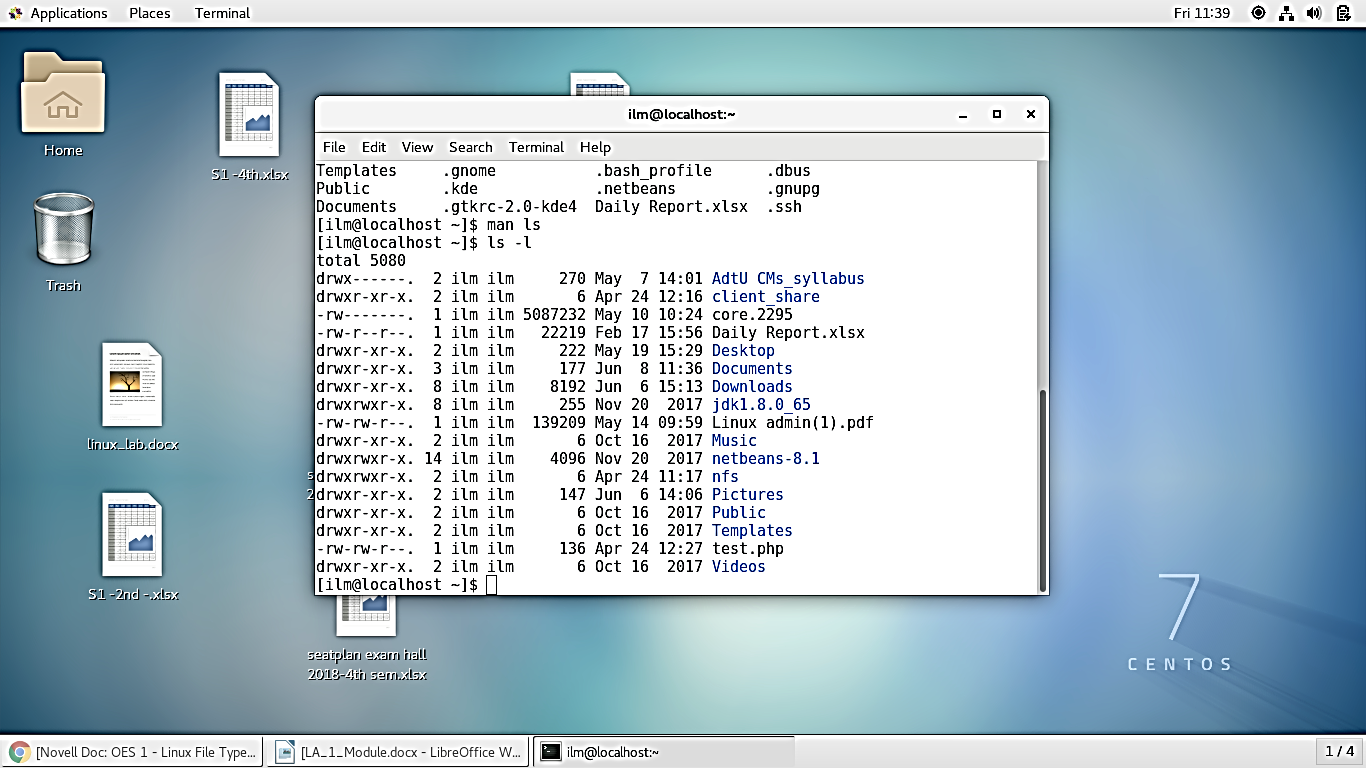 33
Link in Unix/ Linux
Link

A link in Unix/ Linux is a pointer to a file. Like pointers in any programming languages, links in Unix are pointers pointing to a file or a directory. 
Creating links is a kind of shortcuts to access a file. Links allow more than one file name to refer to the same file, elsewhere.

There are two types of links :
34
(Continued) Link in Unix/ Linux
These links behave differently when the source of the link (what is being linked to) is moved or removed. Symbolic links are not updated (they merely contain a string which is the pathname of its target); hard links always refer to the source, even if moved or removed.

For example, if we have a file a.txt, we create a hard link to the file and then delete the file, we can still access the file using hard link. But if we create a soft link of the file and then delete the file, we cannot access the file through soft link and soft link becomes dangling. Basically hard link increases reference count of a location while soft links work as a shortcut (like in Windows).
35
Soft Links or Symbolic Links
A soft link is similar to the file shortcut feature which is used in Windows Operating systems. Each soft linked file contains a separate Inode value that points to the original file. As similar to hard links, any changes to the data in either file is reflected in the other. Soft links can be linked across different file systems, although if the original file is deleted or moved, the soft linked file will not work correctly (called hanging link).
ls -l command shows all links with first column value 1? and the link points to original file.
Soft Link contains the path for original file and not the contents.
Removing soft link does not affect anything but removing original file, the link becomes “dangling” link which points to nonexistent file.
A soft link can link to a directory.
Link across filesystems: If you want to link files across the filesystems, you can only use symlinks/soft links.
Command to create a Soft link is:
		$ ln  -s [original filename] [link name]
36
Hard Links
Each hard linked file is assigned the same Inode value as the original, therefore they refer the same physical file location. Hard links more flexible and remain linked even if the original or linked files are moved throughout the file system, although hard links are unable to cross different file systems.
ls -l command shows all the links with the link column shows number of links.
Links have actual file contents.
Removing any link, just reduces the link count, but does not affect other links.
We cannot create a hard link for a directory to avoid recursive loops.
If original file is removed, then the link will still show the content of the file.
Command to create a hard link is:
		$ ln  [original filename] [link name]
37
Input and output redirection
One of the most important and interesting topics under Linux administration is I/O redirection. This feature of the command line enables you to redirect the input and/or output of commands from and/or to files, or join multiple commands together using pipes to form what is known as a “command pipeline”.

All the commands that we run fundamentally produce two kinds of output:
The command result – data the program is designed to produce.
The program status and error messages that informs a user of the program execution details.
38
(Continued) Input and output redirection
In Linux and other Unix-like systems, there are three default files named below which are also identified by the shell using file descriptor numbers:
stdin or 0 – It is connected to the keyboard, most programs read input from this file.
stdout or 1 – It is attached to the screen, and all programs send their results to this file.
stderr or 2 – Programs send status/error messages to this file which is also attached to 			the screen.

Therefore, I/O redirection allows you to alter the input source of a command as well as where its output and error messages are sent to. And this is made possible by the “<” and “>” redirection operators.
39
How to Redirect Standard Output to File in Linux
You can redirect standard output as in the example below. Here, we want to store the output of the top command for later inspection:
			$ top -bn 5 >top.log

Where the flags:
-b – Enables top to run in batch mode, so that you can redirect its output to a file or another command.
-n – Specifies the number of iterations before the command terminates.
40
Filter and Pipe
Filter
A filter takes the standard input, does something useful with it, and then returns it as a standard output. Linux has a large number of filters. Some useful ones are the commands awk, grep, sed, spell, and wc.

Pipe
A pipe can pass the standard output of one operation to the standard input of another, but a filter can modify the stream.
41
Locate Command
The locate command is very easy to use. 
All you have to do is to pass it the filename you want to search.
     		locate [filename]
For example, if you want to search for all filenames that have the string 'dir2' in them, then we can do that using locate in the following way:
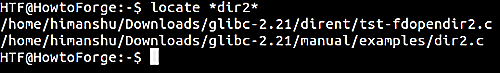 42
Read Command
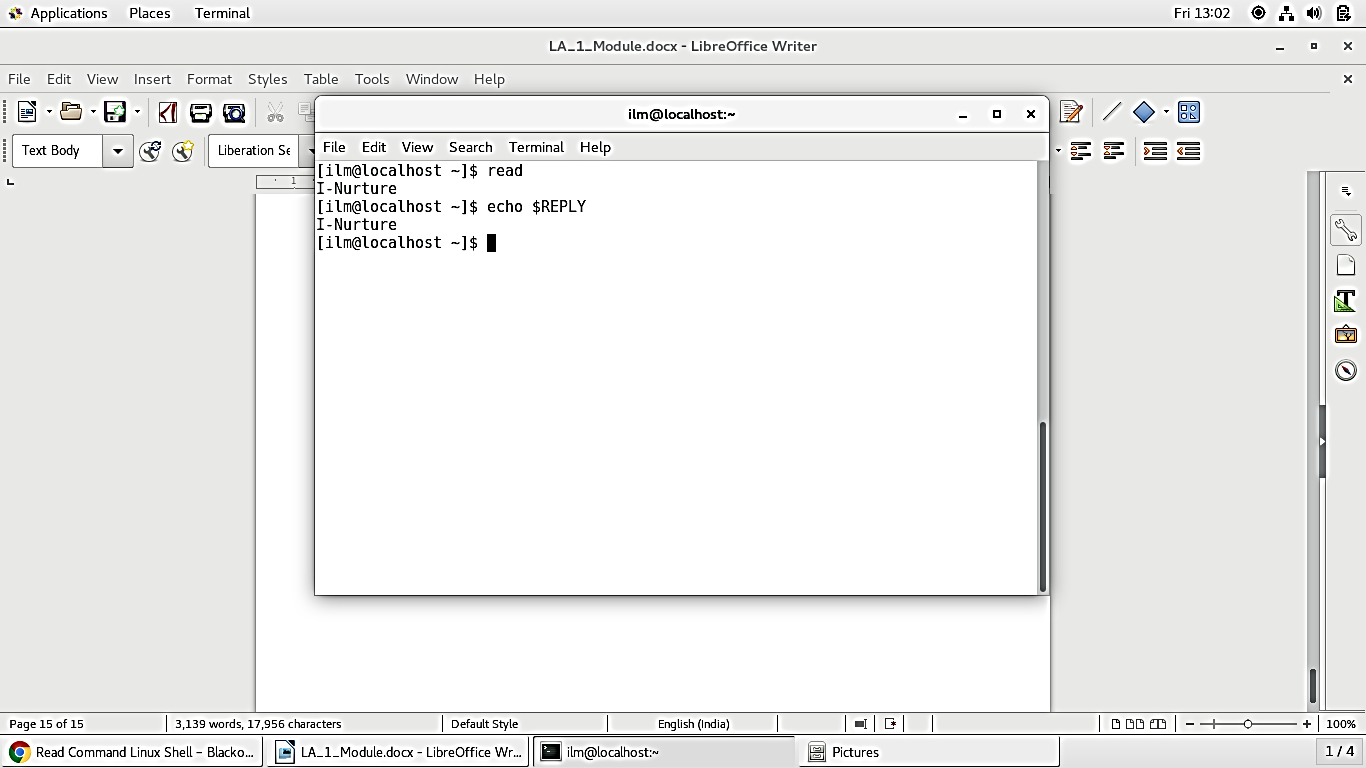 Read the data until you press the enter key. 

Here we will not specify the variable where to store the data. 

By default the data is stored in the variable called REPLY. 

So we can invoke the data as $REPLY.
43
System Documentation and MAN page
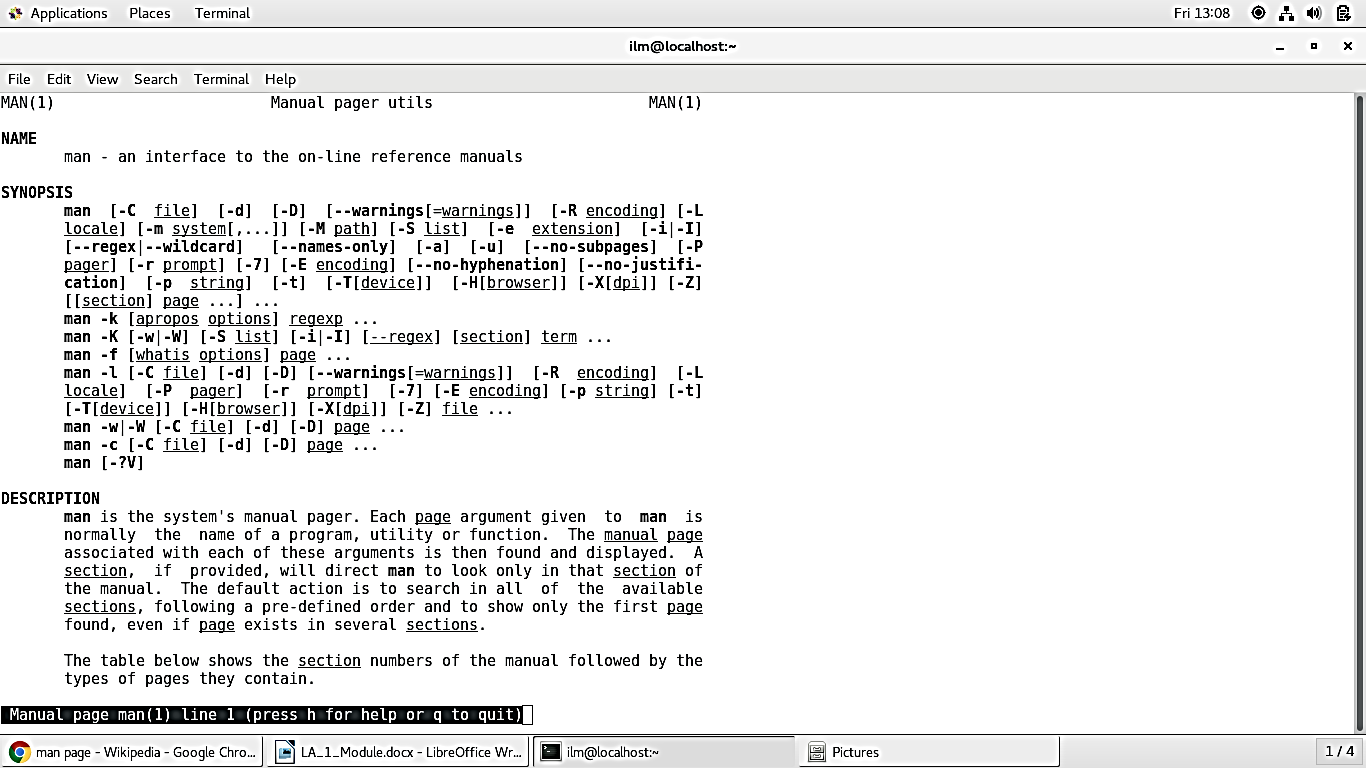 A man page (short for manual page) is a form of software documentation usually found on a Unix or Unix-like operating system.

Topics covered include computer programs (including library and system calls), formal standards and conventions, and even abstract concepts.

A user may invoke a man page by issuing the man command.
44
Introduction to Linux
Self Assessment Question

Which one of the given option is the root partition?
  
/
/root 
/bin 
None of the Above  

Answer:   /
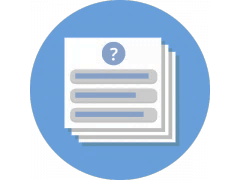 45
Introduction to Linux
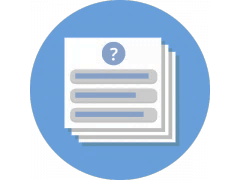 Self Assessment Question

Which one of the given files is/are used for IPC?

Socket
Pipe 
Device file

Only i
Only i and ii
All i, ii and iii


Answer: Only i and ii
46
Introduction to Linux
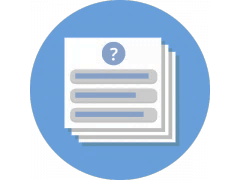 Self Assessment Question

Which one of the given partition contains the user files?
  
/home
/add 
/bin
None of the Above  

Answer:  /home
47
Introduction to Linux
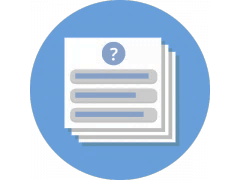 Self Assessment Question

Which one of the given command is used to create a directory?
  
mkdir
deltree 
sue 
None of the Above  

Answer:  mkdir
48
Introduction to Linux
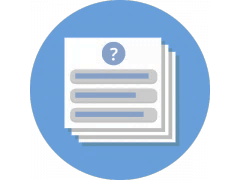 Self Assessment Question

Which one of the given command is used for removing a directory?
  
rmdir
rm -r
Del


Only i
Only i and ii
All i, ii and iii


Answer: Only i and ii
49
Introduction to Linux
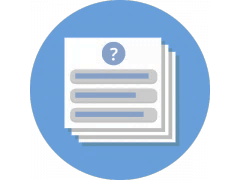 Self Assessment Question

Which one of the given command is used for creating blank file?
  
touch
create
mkfile
None of the Above  

Answer: touch
50
Introduction to Linux
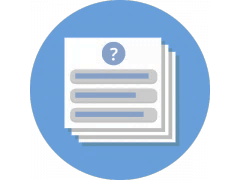 Self Assessment Question

Which one of the given command is used for changing the file permission?
  
chmod
chgroup
chown
None of the Above  

Answer: chmod
51
Introduction to Linux
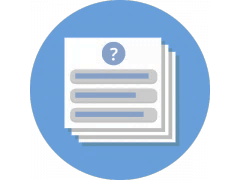 Self Assessment Question

8. Which command is used for displaying long listing of the directory?
  
ls -l
chgroup
ckl
None of the Above  

Answer: ls -l
52
Introduction to Linux
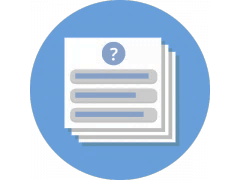 Self Assessment Question

How to display the hidden files?
  
ls -A
chg
ckla
None of the Above  

Answer:  ls -A
53
Introduction to Linux
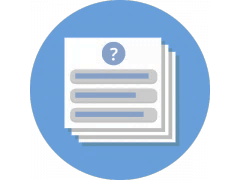 Self Assessment Question

How to create a hidden file? 

touch .file_name.extension 
touchgh
cklt
None of the Above  

Answer:  touch .file_name.extension
54
Introduction to Linux
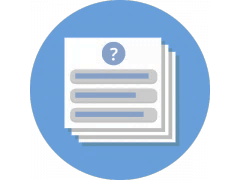 Self Assessment Question

What does “..” signifies in the Directory?
  
Parent Working Directory
Parent Directory
Current directory
None of the Above  

Answer: Parent Working Directory
55
Introduction to Linux
Assignment
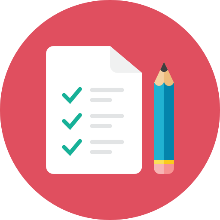 Please answer the below set of questions. These set of questions are meant for testing unit 1.
The answers should be clear, legible and well presented.
Illustrate your answers with suitable examples wherever necessary.
Please quote sources (if any) of data, images, facts etc. 

Explain the root file system. 
Explain file permissions. 
What is a file and explain its types?
How to rename the file using command?
What is path? Differentiate between absolute and relative path?
What are the filter commands in Linux? 
Differentiate between hard and soft link.
How to change the path using absolute and relative path?
56
Introduction to Linux
Summary
57
Introduction to Linux
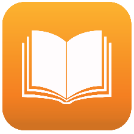 Document Links
58
Introduction to Linux
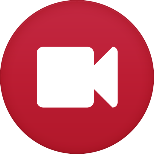 Video Links
59
Introduction to Linux
Introduction To Linux
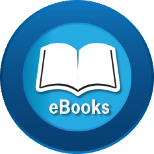 E - Book Links
60
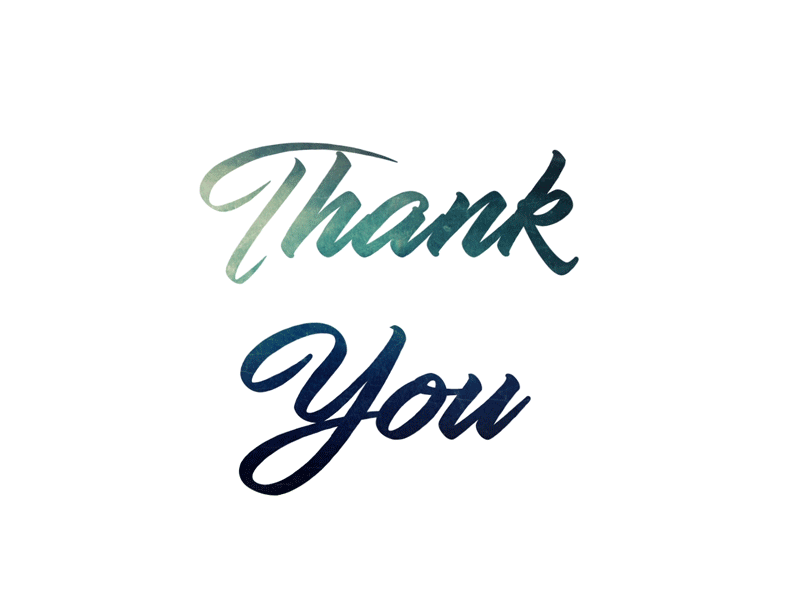